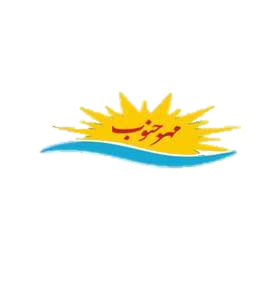 جزوه آموزشی
راهنمای اجرا و تفسیر آزمون رورشاخ
دکتر رضا برومند
مهر 1400
موسسه آنامیس مهرجنوب									Anamisfile.ir
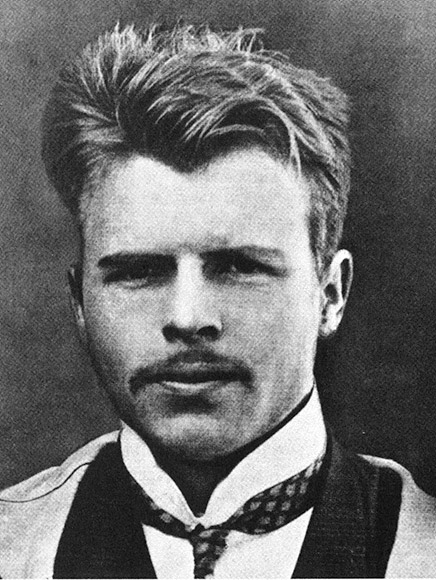 The Rorschach Testهرمان رورشاخ
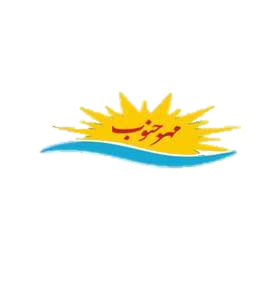 مقدمه/معرفی
آزمون رورشاخ نام خود را از روانپزشک سوییسی گرفت که در سال 1921 آن را تدوین کرد. 
آزمون رورشاخ يك آزمون فرافكنی متشكل از 10 لكه‌ی جوهر به اشكال متقارن است. 
آزمون رورشاخ هم فرایندهای ادراکی و هم پویایی های تداعی کننده ی مرتبط با محتوا را منعکس می کند.
موسسه آنامیس مهرجنوب									Anamisfile.ir
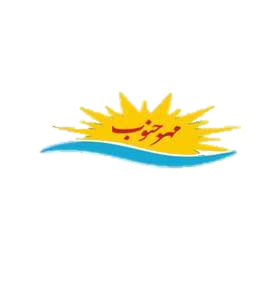 مقدمه/معرفی
هدف كلی آزمون ، سنجش ساختار شخصيتی مراجع با تاكيد بر شيوه های ناهشيار وی در پاسخ دادن به آن ، دریافت اطلاعات مربوط به متغیرهای شخصیت مانند انگیزه ، تمایل به پاسخ، برداشت های شخصی/فردی و عواطف است.
موسسه آنامیس مهرجنوب									Anamisfile.ir
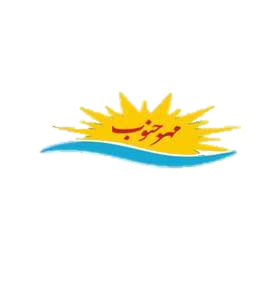 جزوه آموزشی
تاریخچه آزمون رورشاخ
موسسه آنامیس مهرجنوب									Anamisfile.ir
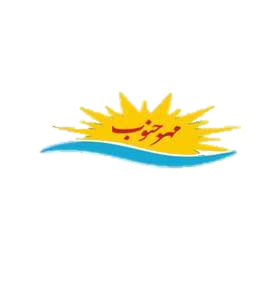 تاریخچه آزمون رورشاخ
قدمت بررسی شخصیت افراد با استفاده از تصاویر مبهم به دوران لئوناردو داوینچی و ساندرو بوتیچلی باز میگردد.
 تفسیر لکه های جوهر نیز به صورت سرگرمی در اواخر قرن ۱۹ رواج داشت. 
اما رورشاخ اولین رویکرد سیستماتیک به این موضوع بود
عده ای می‌گویند این آزمون در واقع از جاستینوس کرنر، دکتر آلمانی الهام گرفته شده است. 
او در سال ۱۸۵۷ یک کتاب شعر نوشت که از لکه های جوهر الهام گرفته شده بود.
 آلفرد بینت روانشناس فرانسوی نیز از آزمون لکه های جوهری برای آزمون خلاقیت استفاده می‌کرد
موسسه آنامیس مهرجنوب									Anamisfile.ir
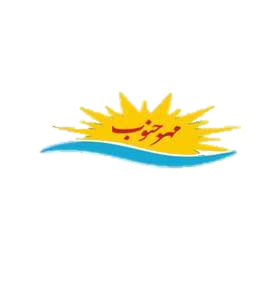 تاریخچه آزمون رورشاخ
بعد از مطالعه ۳۰۰ بیمار روانی و ۱۰۰ نفر به عنوان گروه کنترل، در سال ۱۹۲۱ هرمان رورشاخ کتاب خود را بر اساس آزمون لکه های جوهر نوشت. 
او از بین صدها تصویر لکه جوهر، ده تصویر را برای ارزشیابی انتخاب کرد.
 او یک سال پس از نوشتن این کتاب درگذشت. 
اگرچه او مدتی به عنوان معاون رئیس جمهور در انجمن روانکاوی سوئیس خدمت کرده بود، باز هم برای چاپ کتابش دردسرهای زیادی را متحمل شد
موسسه آنامیس مهرجنوب									Anamisfile.ir
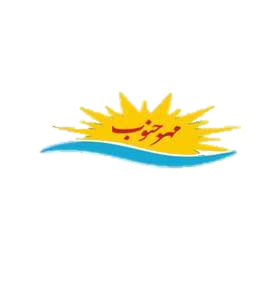 تاریخچه آزمون رورشاخ
پس از مرگ هرمان رورشاخ انتشارات هانس هوبر کتاب Psychoanalytic رورشاخ را در یک حراجی خرید و پس از آن انتشارات هوبر ناشر کتاب هرمان رورشاخ شد و این کتاب را با نام تجاری رورشاخ منتشر کرد.
موسسه آنامیس مهرجنوب									Anamisfile.ir
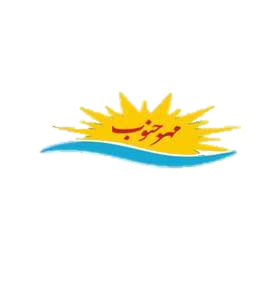 تاریخچه آزمون رورشاخ
پس از مرگ هرما رورشاخ، سیستم امتیاز دهی آزمون رورشاخ توسط ساموئل بک، بورنو کلوپفر و چند فرد دیگر بهبود یافت. 
جان ای اکسنر بعدها سیستم امتیاز دهی دقیق تری را ایجاد کردد. سیستم امتیاز دهی اکسنر تبدیل به محبوب ترین سیستم در آمریکا شد در حالی که در اروپا از روش های دیگری استفاده می‌شد
موسسه آنامیس مهرجنوب									Anamisfile.ir
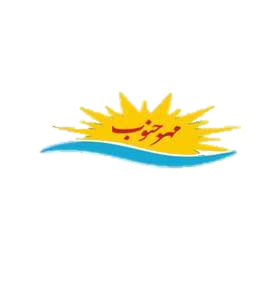 تاریخچه آزمون رورشاخ
رورشاخ هیچ گاه این آزمون را برای آزمون کلی شخصیت ایجاد نکرده بود بلکه هدف اصلی آن تشخیص اسکیزوفرنی بود. 
این آزمون تا سال ۱۹۳۹ نیز به همین صورت بود ولی بعد از آن کم کم به عنوان یک آزمون شخصیت نیز از آن استفاده شد.
 از این رو کاربرد رورشاخ به عنوان یک آزمون شخصیت همیشه در ابهام بوده است
موسسه آنامیس مهرجنوب									Anamisfile.ir
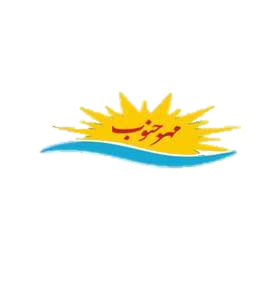 عوامل موثر در تفسیر آزمون رورشاخ
آزمون رورشاخ توسط یک رواشناس سوئیسی به نام هرمان رورشاخ ابداع شد. 
آزمون رورشاخ که گاهی با نام آزمایش لکه و جوهر هم شناخته می‌شود یک آزمون روانی است که در آن ادراکات فرد از لکه های جوهر جمع آوری شده و سپس آن را با کمک تفسیرهای روانی یا الگوریتم های پیچیده تجزیه و تحلیل می‌کنند
موسسه آنامیس مهرجنوب									Anamisfile.ir
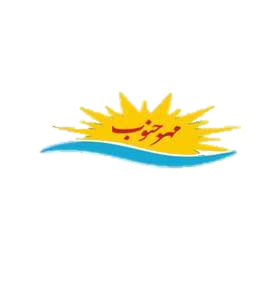 عوامل موثر در تفسیر آزمون رورشاخ
برخی روانشناسان از این آزمون برای بررسی ویژگی های شخصیتی یک فرد یا عملکرد عاطفی وی استفاده می‌کنند. 
از این ازمون همچنین برای تشخیص اختلال های ذهنی پنهان استفاده می‌شود به خصوصی در مواردی که بیمار تمایلی به توصیف تفکرات خود به صورت واضح ندارد
موسسه آنامیس مهرجنوب									Anamisfile.ir
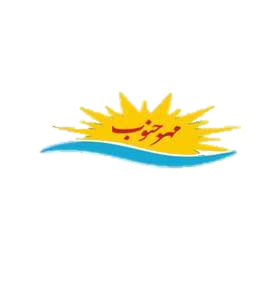 عوامل موثر در تفسیر آزمون رورشاخ
در سال ۱۹۶۰ رورشاخ تبدیل به یکی از پرطرفدارترین آزمون ها شد و در بین رواشناسان مورد توجه قرار گرفت. 
یک بررسی در آمریکا نشان می‌داد که رورشاخ دربین آزمون های روان شناختی رتبه هشتم را به دست آورده بود.
 همچنین این آزمون در یک چهارم موارد توسط روانپزشکان پزشکی قانونی برای مجرمان تجویز میشد
موسسه آنامیس مهرجنوب									Anamisfile.ir
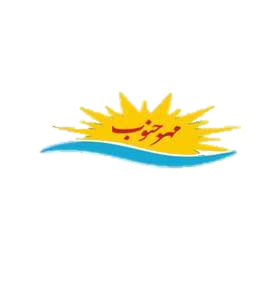 جزوه آموزشی
مبانی نظری آزمون رورشاخ
موسسه آنامیس مهرجنوب									Anamisfile.ir
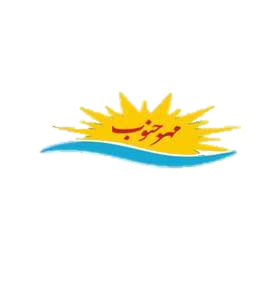 مبانی نظری آزمون رورشاخ
فرضيه‌ی اصلی رورشاخ : 
محرك های محيطی به وسيله‌ی نيازها، انگيزه ها، تعارض ها، و آمايه های مفهومی شخص، سازمان دهی می شوند. 
اين نياز به سازمان دادن در زمان مواجهه ی آزمودني با محرك های مبهم مانند لكه های جوهر، اغراق آميزتر، گسترده تر و آشکارتر است.
موسسه آنامیس مهرجنوب									Anamisfile.ir
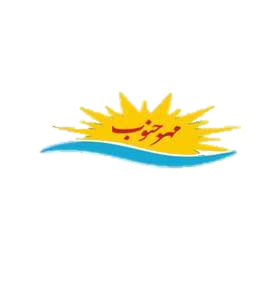 مبانی نظری آزمون رورشاخ
بنابرين، افراد برای ایجاد پاسخی به این محرک ها بايد تصورات، افكار و روابط درونی خود را بيرون بكشند.
 اين فرايند مستلزم سازمان دهی ادراكها  و مرتبط ساختن آن ها با تجربه ها و برداشتهای گذشته‌ی خود است.
بنابراین می توان گفت: نحوه‌ی سازمان دادن افراد به پاسخ هايشان به کارت های رورشاخ نشان دهنده ی چگونگی برخورد آن ها با ساير موقعيت های مهم است كه مستلزم سازمان دادن و قضاوت كردن است.
موسسه آنامیس مهرجنوب									Anamisfile.ir
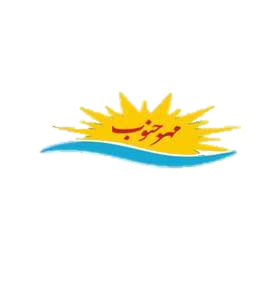 جزوه آموزشی
نمره کذاری آزمون رورشاخ
موسسه آنامیس مهرجنوب									Anamisfile.ir
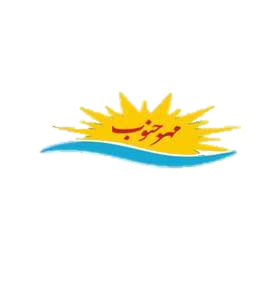 نمره کذاری آزمون رورشاخ
سیستم جامع اکسنر :
نظام جامع اکسنر یکی از پرکاربرد ترین سیستم های نمره گذاری رورشاخ است. 
آزمون گر هنگام اجرای رورشاخ با استفاده از نظام جامع اکسنر در کنار آزمودنی می نشیند تا از هرگونه حواس پرتی یا شکل دادن ناخودآگاه به پاسخ های او بر اثر تغییرات ناخواسته در وضعیت چهره یا حالت های بدنی آزمایش شونده جلوگیری شود. 
.
موسسه آنامیس مهرجنوب									Anamisfile.ir
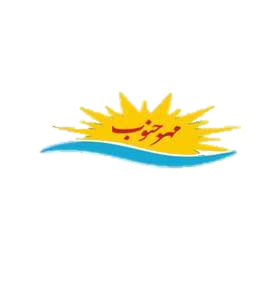 نمره کذاری آزمون رورشاخ
آزمونگر هنگام اجرای رورشاخ هریک از لکه های جوهر را به آزمودنی نشان داده و از او می پرسد:
 ” این ممکن است چه باشد؟ ” 
استفاده از پرسش های دقیق و محدود بعدی اطلاعاتی درباره محل ادراک پاسخ، آنچه موجب ایجاد پاسخ شده و ماهیت محتوای آن پاسخ فراهم می آورد
موسسه آنامیس مهرجنوب									Anamisfile.ir
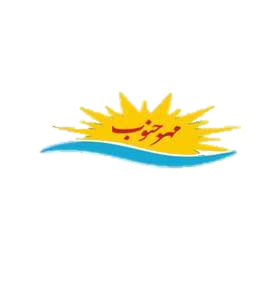 نمره کذاری آزمون رورشاخ
تفسیر رورشاخ بسیار پیچیده است و نیاز به یک سطح دانش و توانایی بالا و تجربه کار با این آزمون دارد.
 توانایی تفسیر آزمون رورشاخ ممکن است طی چند ماه به دست آید ولی حتی کسانی که قادر به تفسیر آزمون هستند، ممکن است چندین سال در مرحله یادگیری بمانند تا یک مفسر حرفه ای شوند.
موسسه آنامیس مهرجنوب									Anamisfile.ir
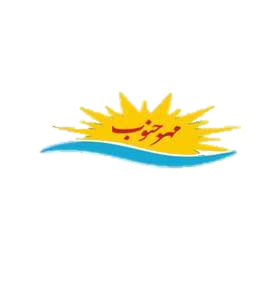 جزوه آموزشی
مزایا و محددیت های استفاده از آزمون رور شاخ
موسسه آنامیس مهرجنوب									Anamisfile.ir
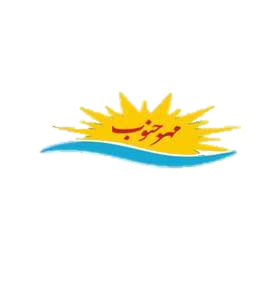 مزایا و محددیت های استفاده از آزمون رور شاخ
این آزمون معمولا ابزاری مقاوم در برابر وانمود است، به دلیل آنکه معنای واقعی رورشاخ برای آزمودنی ها ناشناخته است و به آسانی نمی توانند پاسخ های ساختگی و غیر واقعی ابداع کنند .
سهولت اجرا و کار کردن آسان با کارتها  ( مدت زمان اجر تقریبا 50 دقیقه)
موسسه آنامیس مهرجنوب									Anamisfile.ir
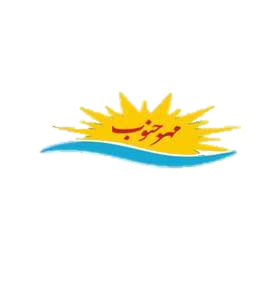 مزایا و محددیت های استفاده از آزمون رور شاخ
در مقایسه با سایر آزمونهای روانی از ضرایب اعتبار و روایی عالی برخوردار نیست
خطاهای بالقوه از چند جهت مختلف در آن وارد میشود. 
فقدان یک نظام اجرا ونمره گذاری استاندارد و منحصر به فرد
موسسه آنامیس مهرجنوب									Anamisfile.ir
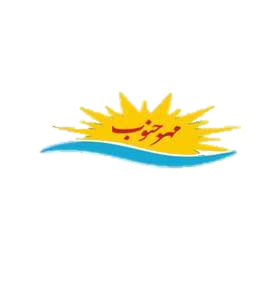 جزوه آموزشی
معرفی کارت های رورشاخ
موسسه آنامیس مهرجنوب									Anamisfile.ir
PANEL 1
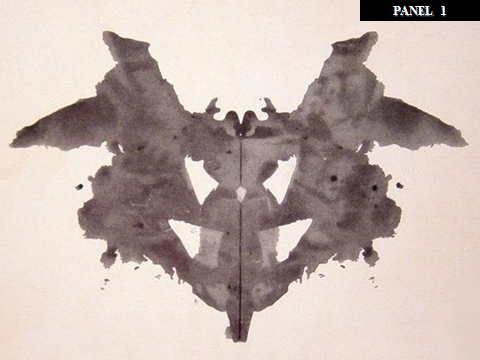 این کارت سیاه و سفید است. به شكل يك مثلث ناهموار است كه نوك آن به طرف پايين بوده و عريض به نظر می رسد.
پاسخ های رایج :
 اغلب شبیه ماسک یا چهره ی روباه یا گرگ توصیف شده است.
اشارات منفی:
 يك جفت پستان (به صورت بر جسته در بالای لكه)؛ شكل يك زن ايستاده كه برجستگی های اندام او نمايان و يك لباس لطيف برتن دارد (در وسط شكل).
کارت شماره ۱
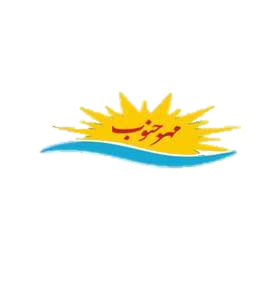 کارت شماره ۱
اولين لكه ساده است و سرعت جواب دادن فرد نشان دهنده‌ی اين است كه چقدر خوب با موقعيت های جديد برخورد می کند. 
بهترين واكنش اين است كه فرد بلافاصله بيشترين پاسخ های عمومی را ارائه کند.
پاسخ های مناسب و عمومی :
 چوب، پروانه، بيد درختی يا حشرات، و (در وسط لكه) شكل يك زن ، ماسك، برج فانوس دريايی، و صورت حيوان 
هر چيز نامناسبی كه درباره شكل زن در وسط  تصویر گفته شود، جزو پاسخ های بد محسوب شده و معمولا به عنوان فرافكنی تصور فرد نسبت به خودش در نظر گرفته می شود. 
اگر فرد نتواند جوا بهای زيادی به كارت شماره يك بدهد، ديدگاه بسته ای دارد.
موسسه آنامیس مهرجنوب									Anamisfile.ir
PANEL 2
این کارت از مرکب سیاه و قرمز  تشکیل شده است.
 اغلب به عنوان مردم در حال رقص و یا لمس دستان یکدیگر توصیف شده است.
اشارات منفی :
 -آلت تناسلی مرد ( در قسمت بالای وسط، لكه‌ی سياه)؛
- آلت تناسلی زن (منطقه قرمز بين دو شكل).
-خرچنگ
رؤیت اشكال دو انسان معمولا به صورت زن يا دلقك در این شکل اهمیت دارد.  عدم رؤیت آن ها نشان دهنده‌ی اين است كه فرد در برقراری ارتباط با مردم دچار مشكل است.
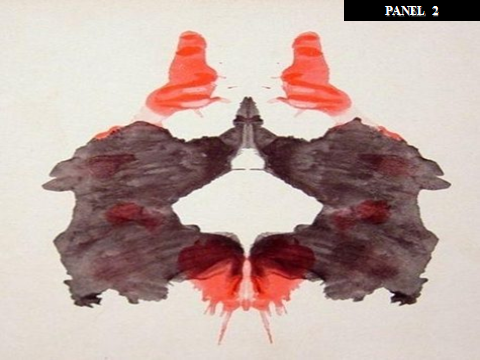 کارت شماره ۲